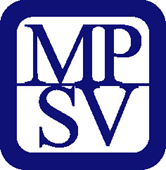 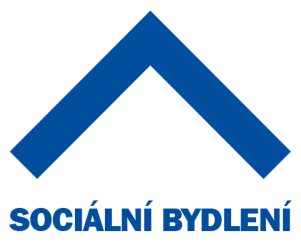 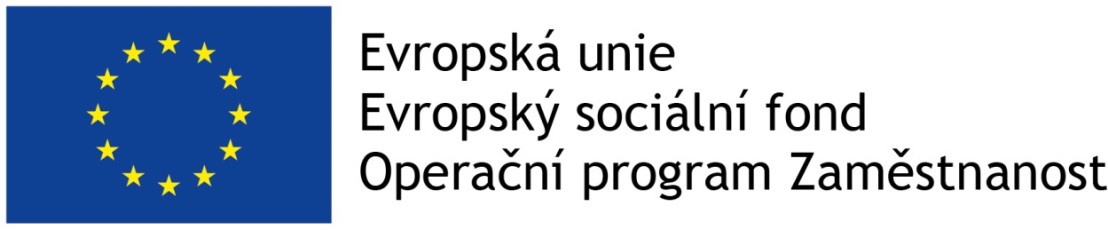 Jak sociální bydlení pomáhá – Spolupráce, síťování a další příklady z praxe systémového projektu MPSV6. workshop projektu Systémová podpora sociální práce v obcích – Hr.Králové 7.2.2019
Barbora Š. Stašková
Oddělení sociálního bydlení a sociálního začleňování
MPSV
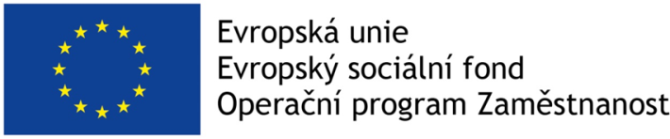 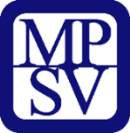 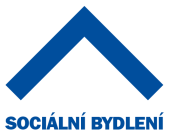 Sociální bydleníSituace v České republice
2
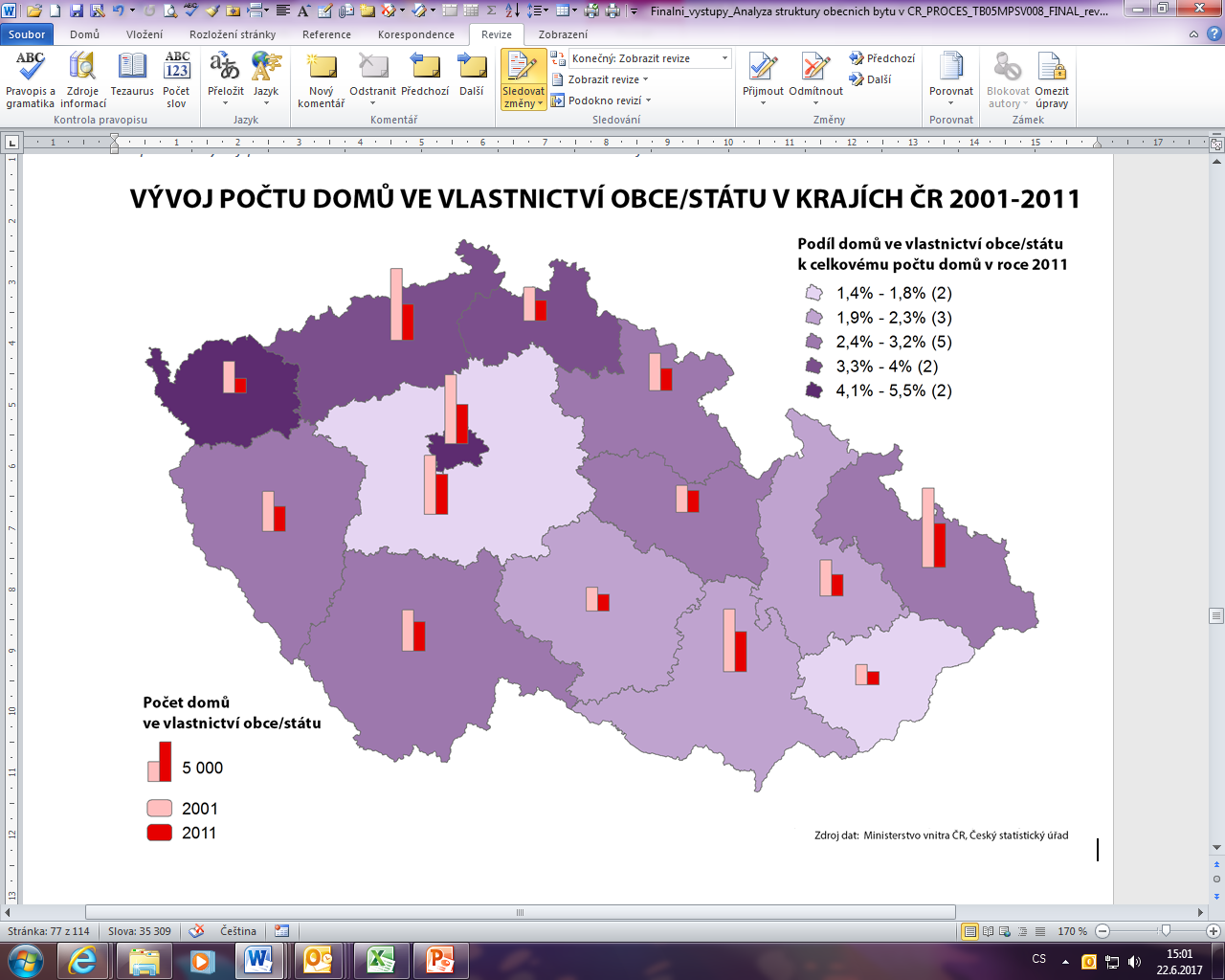 3
Vlastnická struktura domů
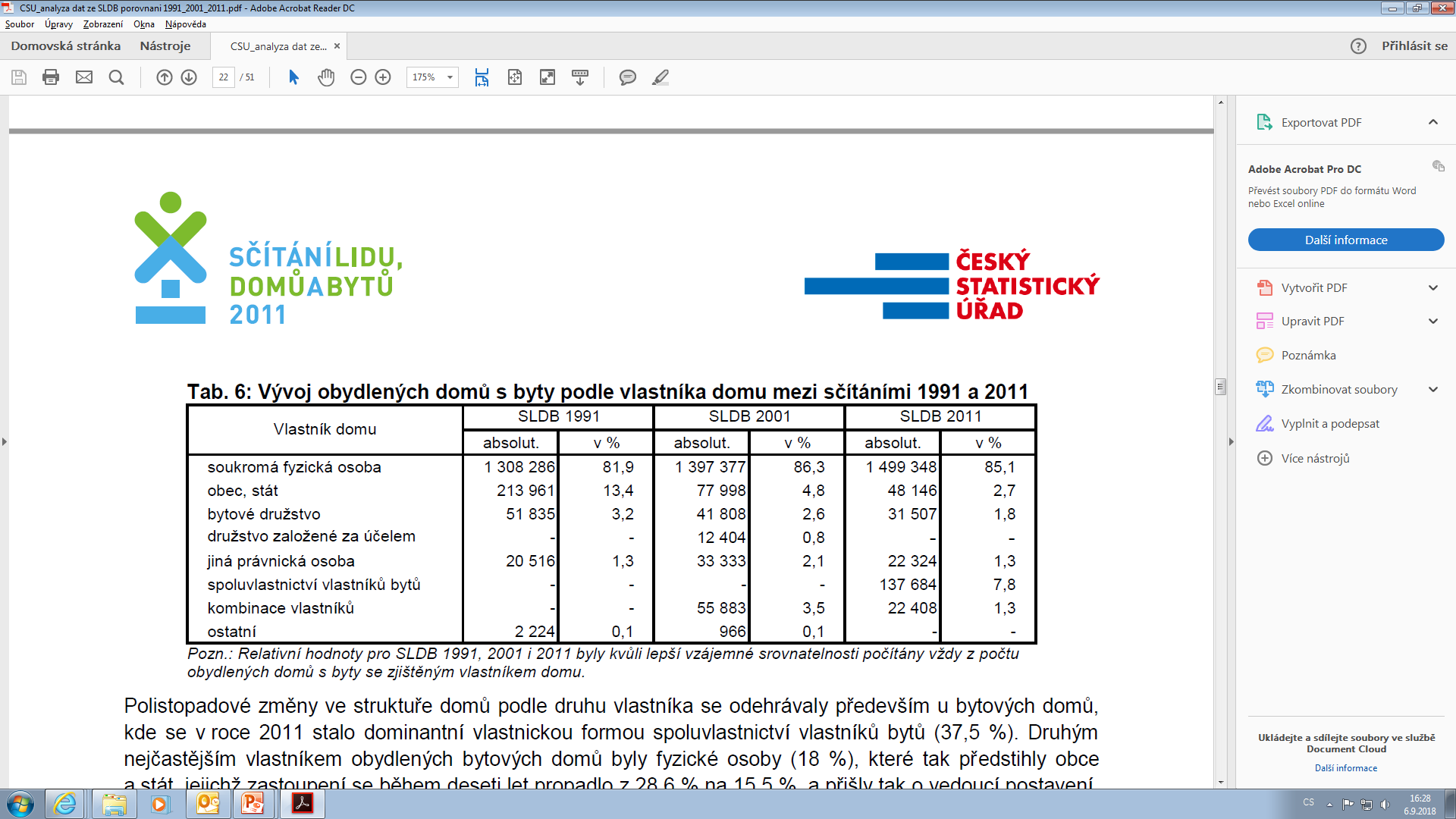 4
Zdroj: ČSÚ - Domovní a bytový fond podle výsledků sčítání lidu
Rozdělení obyvatelstva podle právních důvodů užívání nemovitosti – Eurostat 2015
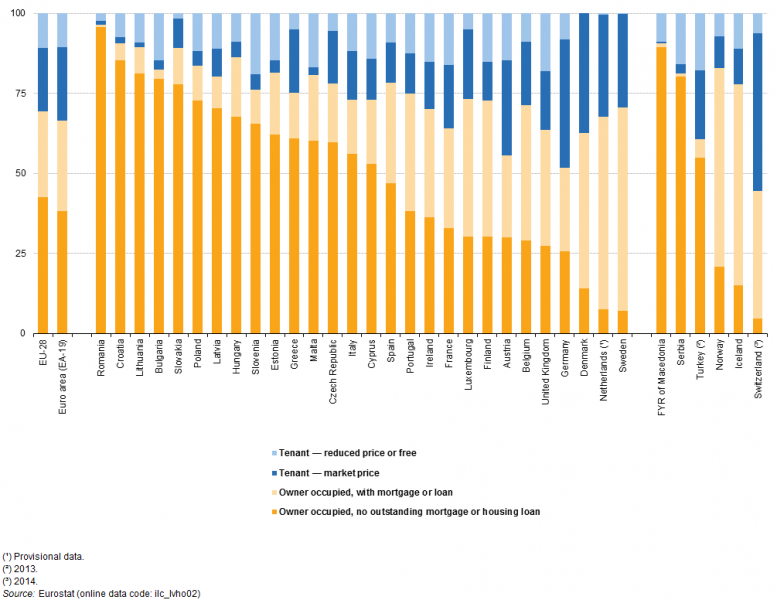 5
(% populace)  rok 2015Zdroj: Eurostat (ilc_lvho02)
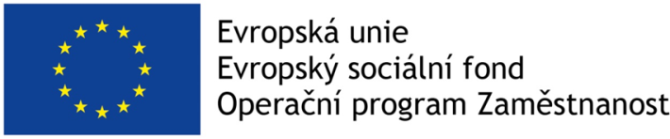 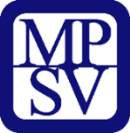 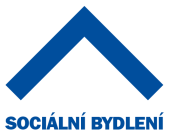 Sociální bydleníLegislativa v České republice
6
Legislativa
Zákon č. 128/2000 Sb., o obcích (obecní zřízení): 
§ 35 (2) „... Obec v samostatné působnosti ve svém územním obvodu dále pečuje v souladu s místními předpoklady a s místními zvyklostmi o vytváření podmínek pro rozvoj sociální péče a pro uspokojování potřeb svých občanů. Jde především o uspokojování potřeby bydlení, ochrany a rozvoje zdraví, dopravy a spojů, potřeby informací, výchovy a vzdělávání, celkového kulturního rozvoje a ochrany veřejného pořádku.”
Zákon č. 111/2006 Sb., o pomoci v hmotné nouzi,      Zákon č. 117/1995 Sb., o státní sociální podpoře
Koncepce sociálního bydlení v ČR 2015 – 2025
Schválena vládou 2015; aktualizace 2018-2019
Návrh zákona o sociálním bydlení
MMR – hlavní gestor věcného záměru zákona – stažení z legislativního plánu prací
10. 9. 2018 – kulatý stůl s premiérem – 15 podnětů
Teze k uvažovanému zákonu o dostupném bydlení MMR
7
Koncepce sociálního bydlení ČR
Co je sociální bydlení?
„Sociální bydlení je bydlení poskytované osobám v bytové nouzi nebo bytovou nouzí bezprostředně ohroženými, včetně lidí vynakládajících na bydlení nepřiměřenou výši příjmů. Sociální bydlení je poskytováno za specifických smluvních podmínek nájmu a v souladu s určitými principy. Uživatelům sociálního bydlení je v případě potřeby poskytována podpora formou sociální práce. Sociální bydlení je na místní úrovni poskytováno vždy formou bydlení v  bytech, přičemž může být propojeno na sociální služby. Sociální služby – např. azylové domy – tvoří záchrannou síť pro lidi v bytové nouzi.“
Sociální bydlení v Koncepci sociálního bydlení ČR 2015 – 2025

sociální práce a intenzivní prevence ztráty bydlení
8
Základní oblasti sociálního bydlení
Tři pilíře:
bytová politika				
sociální práce a sociální služby		
dávkový systém 		
	
Základní principy:
bydlení v bytě - standardní zkolaudovaný byt, individuálního a diferencovaného přístupu, posilování kompetencí – růst vlastní odpovědnosti, nediskriminace při přidělování SB, potřebnosti - ne zásluhovosti, nesegregace – mimo SVL, prevence – předcházení vystěhování, zadlužení.., subsidiarita – samospráva rozhoduje
systém sociálního bydlení by měl být udržitelný v rovině sociálnía bytové politiky, i finančního zajištění
podmínkou funkčního systému je zapojení všech klíčových aktérů: státu, krajů, obcí, soukromého a nestátního neziskového sektoru, pomáhajících profesionálů a v neposlední řadě klientů
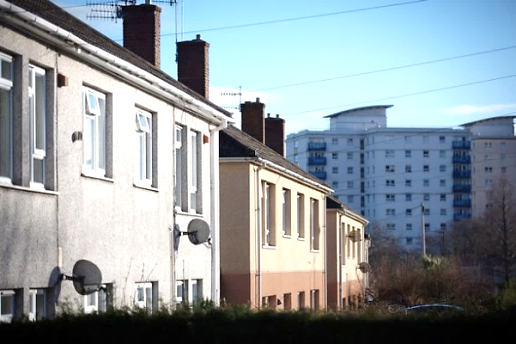 BYTY
PODPORA
FINANCE
9
Systémový projekt MPSV
10
Základní informace
11
* Včetně nepřímých nákladů
Diagram projektových vazeb
12
Spolupráce s obcemi
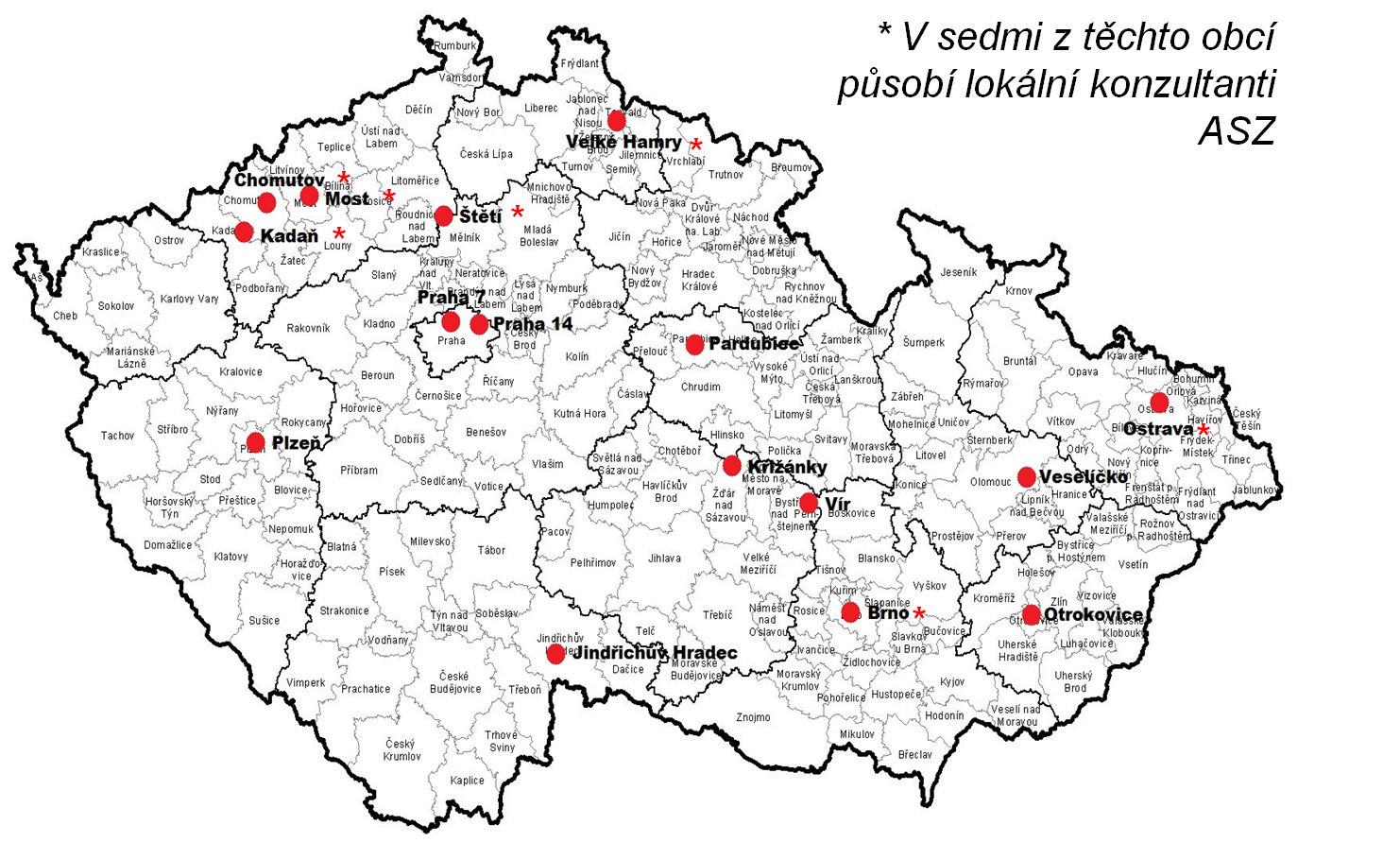 * V sedmi z těchto obcí působí lokální konzultanti ASZ
*
*
*
*
*
*
*
13
Analýzy a metodiky
Analýzy
Analýza dopadů nedostačujícího bydlení na školní a další problémy dětí v ČR
Analýza FAWOS (př. Vídně)
Analýza inovativních postupů a služeb pro rodiny a děti v České republice
Velikost a struktura skupin osob bez domova a osob vyloučených z bydlení
Struktura obecních bytů s ohledem na sociální využití
A Mid-Term Analysis of the Impact of Structural Funds on Public, Cooperative  and Social Housing in 2014–2020
Srovnání nákladů na bydlení v azylových domech a v bytech systému SB
Výzkum sousedských vztahů (cca 6/2019)
Metodiky 
Metodika identifikace lokalit rezidenční segregace
Metodika sociální práce v sociálním bydlením
Metodika nevyhovujícího bydlení a možnosti jeho řešení
Metodika práce pro pracovníky Úřadu práce ČR související se systémem SB
Metodika pro spolupráci orgánů veřejné správy při realizaci sociálního bydlení

Výstupy na: www.socialnibydleni.mpsv.cz
14
Aktuální stav a další aktivity v projektu
Obce pilotují své projekty (analýzy, příprava lokálních koncepcí, pravidel přidělování bytů…)
Otevřelo se Kontaktní centrum pro veřejnost





Zpravodaj
Webová stránka www.socialnibydleni.mpsv.cz 
Facebook www.facebook.com/socialnibydlenivcr 
Informační kampaň, letáky, brožury
Evaluace, výzkumy a analýzy
14 regionálních workshopů, konference
…
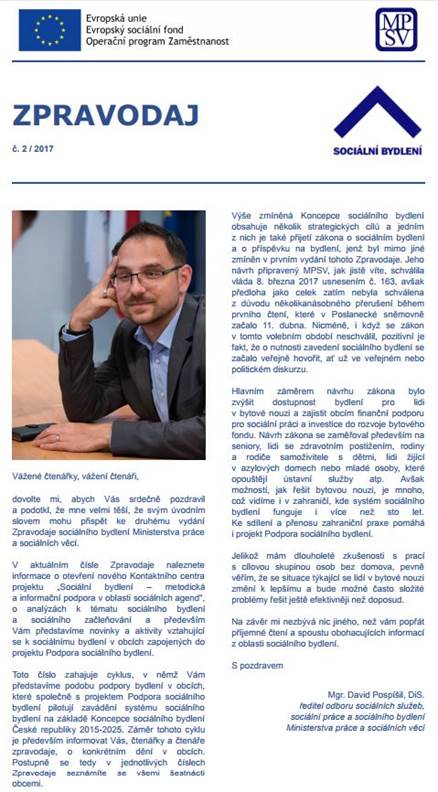 Individuální  konzultace v Praze (po předchozí domluvě):
socialni.bydleni@mpsv.cz 
+420 778 455 761
V rámci konzultačních hodin:
pondělí od 12 do 16 hodin
středa, pátek od 9 do 13 hodin
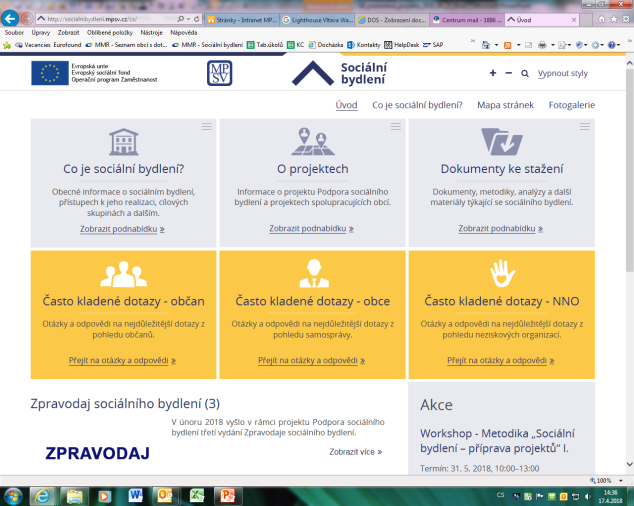 15
Síťování a další dobrá praxe v obcích
16
Spolupráce aktérů na místní úrovni
zajistit funkční a propojenou síť:
majitelů bytů
sociální práce
Aktéři:
obec (samospráva, bytový a soc. odbor, správce nemovitostí…) – klíčová = spolupráce bytového a sociálního odboru
poskytovatelé sociálních služeb
NNO, nadace, sociální realitní agentury, škola
Úřad práce
ASZ – lokální konzultanti, kraje, ORP, DSO, MAS…
významnější vlastníci bytového fondu (fy, soukromníci, družstva)

pracovní skupina  neformální vztahy boří bariéry
neměl by být vynechán žádný z klíčových aktérů!
lze využít komunitní plánování
17
Analýza situace
analýzy v oblasti kapacity bytového fondu
kolik nájemních bytů je potřeba? zastavit privatizaci
kde byty umístit – desegregace, !koncentrace
dotace na výstavbu (IROP, SFRB)
pravidla přidělování bytů – transparentní a nediskriminační (konzultace s MV – odb.kontroly)
analýzy demografické situace a potřeb cílových skupin
kdo vypadává, velikost bytů, specifické potřeby CS… (ETHOS)
vytvoření strategií - lokální koncepce sociálního bydlení 
zapojení všech klíčových aktérů (využití platforem pro komunitní plánování)
již samotná příprava pomůže síťování
zajištění kapacit pro sociální práci
vlastní sociální pracovník
poskytovatelé
pokrytí celého území - ORP
18
Spolupráce s neziskovými organizacemi
(sociální) práce se specifickými cílovými skupinami a jejich potřebami (mobilní psychiatr, dluhové poradenství…)
pronájem obecních bytů neziskovým organizacím (nižší prahovost, problém podnájemní smlouvy  příkazní smlouva?)
využívání bytů neziskových organizací
pomoc při prvotním vytipování klientů
zapůjčení nábytku, potravinová pomoc (např. K srdci klíč…)

Placení nájemného a služeb
oddělení sociální práce a správy nemovitosti, plateb, kontroly a technické podpory
kauce = bariéra pro vstup do SB pro CS
notářská doložka (náklady cca 2,5tis. x snížení obav pronajímatele)
vybavení bytu klienta ÚP – MOP je nenároková
zajištění plateb - institut zvláštního příjemce - na nezbytně dlouhou dobu
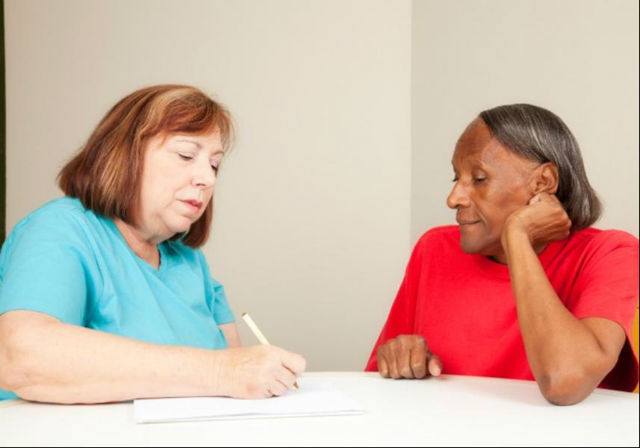 19
Sociální práce jako spolupráce
= jedním ze základních předpokladů pro úspěšné setrvání klienta v bydlení (samotné poskytnutí bytu mnohdy nestačí x dostupné bydlení)
SP se při realizaci SB většinou stává „prostředníkem“ mezi klientem a pracovníky bytového odboru či správci bytového fondu. Z tohoto důvodu by měl mít možnost podílet se na:
vytváření podmínek přidělování a užívání sociálních bytů (pravidel)
stanovování posuzování nároků osob/ domácností na sociální byt (soc.šetření)
podílení se na rozhodování o přidělení sociálního bytu
Case management
20
Práce s dluhy a energetická problematika
sociální odbor dostává každý měsíc výpis dluhů na nájmu, včasné zachycení situace a jejího řešení - prevence
práce s výší dlužné částky vůči obci, uzavírání splátkových kalendářů
odpouštění úroků při splacení dluhu
mimořádné vyúčtování záloh = prevence vysokých nedoplatků (jedná se o zpoplatněnou službu)  
trojstranná dohoda mezi klientem, obcí a poskytovatelem energií (Ostrava-ČEZ)
(ne)přepsání odběru energií na vlastníka nemovitosti (např. obec, NNO)
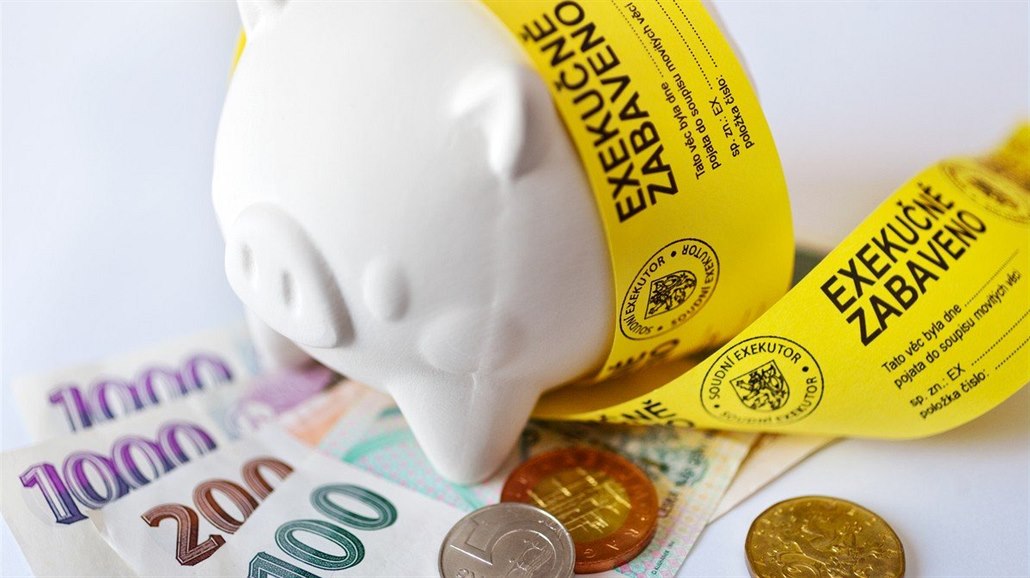 21
Realitní oblast
sociálně realitní agentura – podpora soc. znevýhodněných na trhu s byty – matky samoživitelky, Romové, hendikepovaní (R-Mosty a projekt Férové bydlení, Romodrom, Bezbabyty…)
realitní expert spolupracující s obcí (prevence a zajištění dostupného bydlení např. seniorům – pomoc občanům + úspora času soc. odborům)
zřízení speciálního místa určeného ke konzultaci přímo v budově úřadu - poskytuje občanům poradenství v oblasti bydlení – centralizace agendy bydlení

Krizový byt
pro oběti různých kriz. situací (násilí v rodině, živelní katastrofa…)
kolik krizových bytů na obec?
náklady na udržování volného bytu zatěžují
vhodná spolupráce s ubyt. zařízením – smlouva o spolupráci
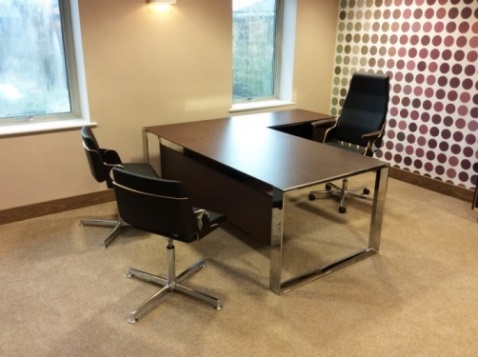 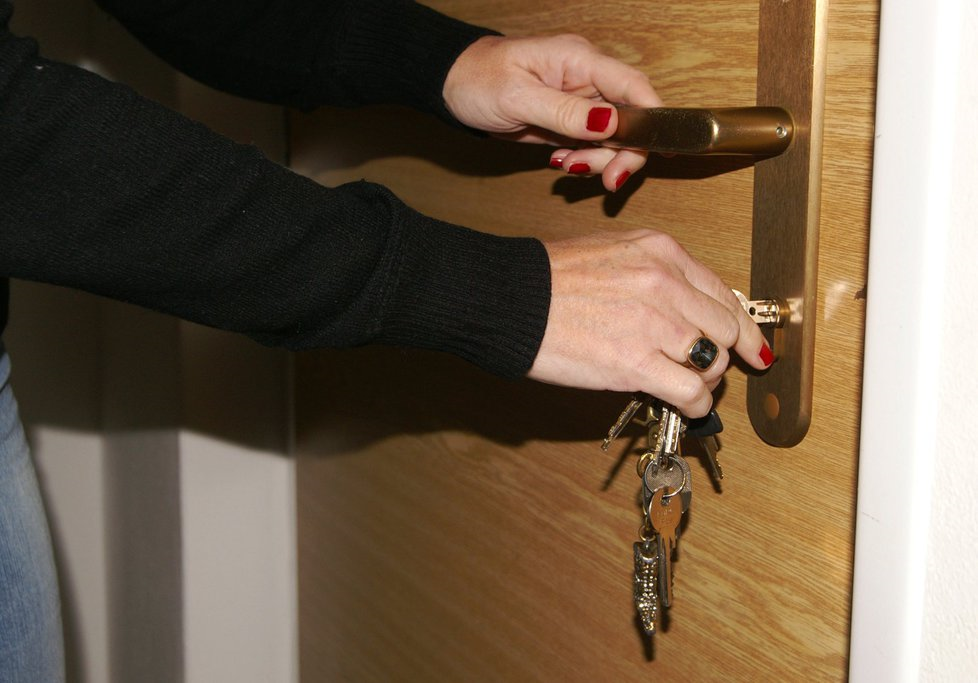 22
Nábytková banka / tichá sbírka
společnost zřízená pod městem uskladňující nábytek a zajišťující rozvoz do sociálních bytů (technické služby, sběrné dvory..)
potenciál pro sociální podnikání (př. Rakousko)
tichá sbírka potřebného vybavení, např. mezi úředníky města, ÚP..

Desegregace
kam umístit sociální byty? – ne na 1 místo a za obcí! SVL
dostupnost služeb, obchodu (CS často nemá auto, peníze na dopravu…)
kolik SB v 1 domě? – MMR: „maximálně 20 % z celkového počtu bytů“
pracovat s míšením cílových skupin – 40 garsonek nebo kombinace?
OOP – oblast se zvýšeným výskytem sociálně nežádoucích jevů - NEŘEŠÍ PŘÍČINU! + přelévá sobecky problémy jinam
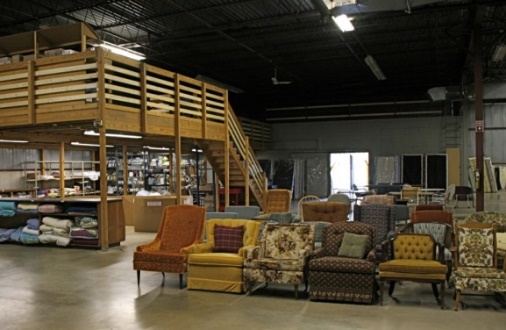 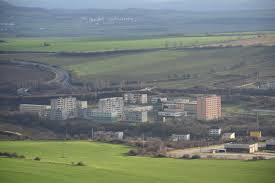 23
Hodnocení bytové nouze – pravidla přidělování SB
Co by se mělo dle expertů zohledňovat? Kritéria: Prioritizované/ zvláště zranitelné skupiny; Vynakládané výdaje na bydlení; Vlastnické a majetkové poměry; Hodnocení současného stavu bydlení podle typologie ETHOS 
Posuzování skutečného pobytu ne pouze trvalého
Sociální šetření individuální situace zkušenými a vyškolenými sociálními pracovníky
Bodový dotazník – omezení subjektivity a stereotypizace
Aktualizovaná databáze urychluje párování do SB
Heterogenní komise na výběr do SB (SP, OSPOD, NNO, terénní/ komunitní pracovníci spolupracující s klientem, kurátoři, asistenti prevence kriminality, pediatr, ÚP …)
Zveřejňování pravidel přidělování SB na www
Vyhodnocování nastaveného systému a prostupnosti
To že systém v obci funguje od nepaměti, neznamená, že je špatný či tím nejlepším … inspirovat se i jinde i v maličkostech
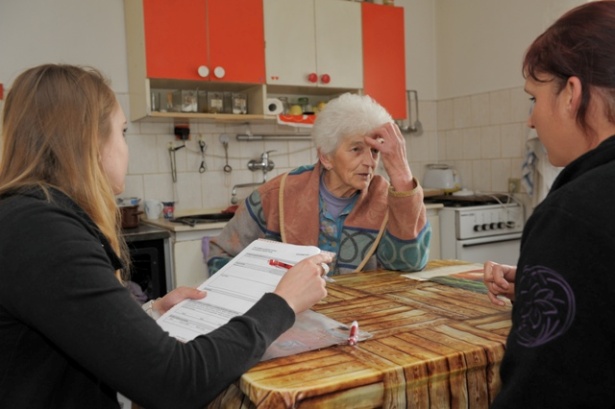 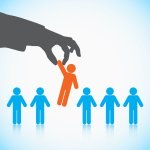 24
Další příklady postupně na:
http://socialnibydleni.mpsv.cz/cs/co-je-socialni-bydleni/priklady-dobre-praxe
Financování
25
Byty – MMR a dotační tituly IROP
Výzvy:  	č. 79 / 80 Sociální bydlení II. / SVL
Přijímání žádostí:	14. 6. 2018 – 18. 9. 2018
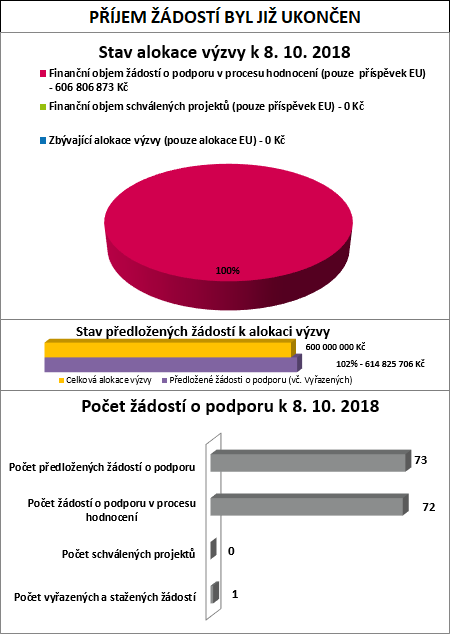 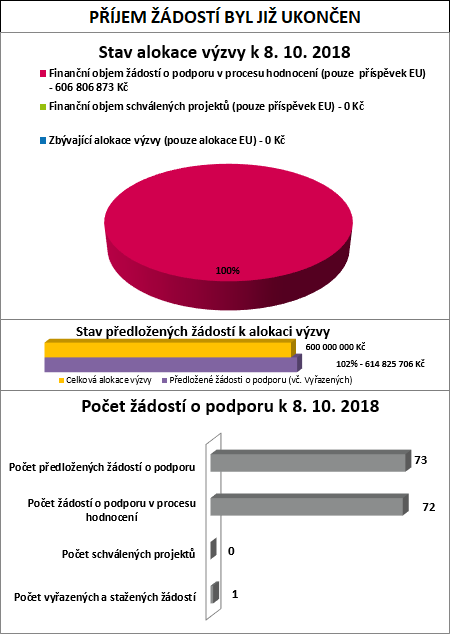 26
Byty – MMR
rekonstrukce, výstavba, nákup (IROP – uzavřeno)
Státní fond rozvoje bydlení (SFRB)       www.sfrb.cz 
programy Podpora bydlení, pro mladé, Panel 2013+
připravovaný program Výstavba (cca 2 miliardy / rok; cca 3/2018)
Sociální práce – MPSV
Sociální práce a soc. služby (MPSV a kraje)
Dotace na sociální práci
Zákon o sociálním bydlení plánoval navýšení financí na sociální práci i pro Úřady práce
ESF – OPZ
MAS – Místní akční skupiny
Pokud konkrétní MAS uvedla soc. oblast v programovém rámci strategie CLLD (www.nsmascr.cz/schvalene-sclld)
ITI, IPRÚ
Výzvy ESF pro metropolitní oblasti a aglomerace
Sociální začleňování a boj s chudobou - Prioritní osa 2 
Aktuální výzvy - viz dále
27
MPSV – vyhlášené výzvy ESF
28
https://www.esfcr.cz/prehled-vyzev-opz
MPSV – výzva 108 ESF
Výzva:  	Pilotní rozšíření konceptu Housing First (Bydlení především) do dalších obcí
Číslo:			03_19_108
Vyhlášení: 		3.12.2018
Přijímání žádostí:	4.1.2019 – 31.5.2019
Délka realizace:		24 – 36 měsíců (max. do r. 2022)
Oprávnění žadatelé:	NNO, obce, DSO, organizace zřizované obcemi
Financování:	ex ante, cca 1-15mil. (∑= 150mil. Kč)
Hlavním cílem: 		podpora pilotního rozšíření konceptu Housing First v praxi – tj. eliminace bezdomovectví, stavu bytové nouze a získání standardního bydlení a jeho dlouhodobé udržení uživateli programů. (Motivace ke zlepšení zdravotního stavu, pro vzdělávací kariéru dětí, rozšiřování a posilování sociálních vazeb, zvýšení sebevědomí a snaha o vyšší sebeuplatnění včetně získání legálního zaměstnání atd.)
(mj. podmínky: - povinné konzultace; organizace je v době podání žádosti o podporu registrovaným poskytovatelem služby sociální prevence a příslušnou službu sociální prevence (§53 až 70) poskytuje alespoň po dobu 24 měsíců)
29
Výzva č. 03_19_108 kritéria, která je žadatel povinen naplnit:
1)	zařazení do programu není podmíněno předchozí spoluprací se sociálním pracovníkem/sociální službou, účastník před přijetím do programu prokazuje bytovou nouzi v kombinaci s vícerými závažnými problémy a akceptuje  spolupráci  se sociálním pracovníkem (návštěva cca 1x týdně) při vstupu do projektu, 2)	60% účastníků se má nastěhovat do bytů do 3 měs. od vstupu do programu, pro vstup do bytu se nevyžaduje abstinence,3)	byty splňují parametry standardního bytu s potřebným vybavením,4)	podpora účastníků je oddělena od správy bytu, 5)	nájemní smlouva je min. na 1 rok a není podmíněna plněním individuálního plánu podpory,6)	min. 70% bytů není v sociálně vyloučených lokalitách (mapa sociálně vyloučených lokalit MPSV ČR 	(http://www.esfcr.cz/mapa-svl-2015/?page=1), popř. další analytické dokumenty.Zároveň je potřeba naplnit:1)	transparentní podmínky výběru a zařazení účastníků na základě bytové nouze a potřeby dlouhodobé a intenzivní  podpory, 2)	min. 5 a více domácností zapojených do projektu, přičemž v jednom čísle popisném lze využít k realizaci  projektu max.  2 bytů, 3)	uskutečnit nastěhování  90% rodin uvedených v projektu nejpozději do 12 měsíců (s ohledem na délku projektu)  od jeho zahájení, 4)	nabízet účastníkům projektu multidisciplinární individuální podporu.
30
Děkuji za pozornost Barbora Š. Stašková, M.A.MPSV - Oddělení sociálního bydlení a sociálního začleňováníbarbora.staskova@mpsv.cz http://socialnibydleni.mpsv.cz
www.facebook.com/socialnibydlenivcr Zpravodaj: socialni.bydleni@mpsv.cz
31
Podněty vzešlé z kulatého stolu 10. 9. 2018
32
Podněty vzešlé z kulatého stolu 10. 9. 2018
33